Day 1
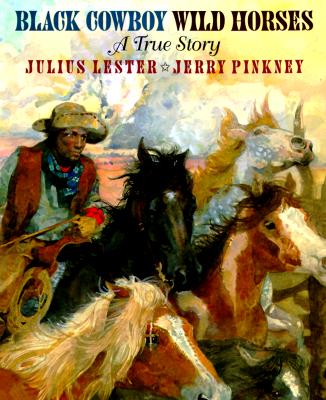 Black Cowboy Wild Horses
I can determine the meaning of unknown words.
[Speaker Notes: Goal- Students need to engage with the goal-  read it, repeat it, write it, etc.]
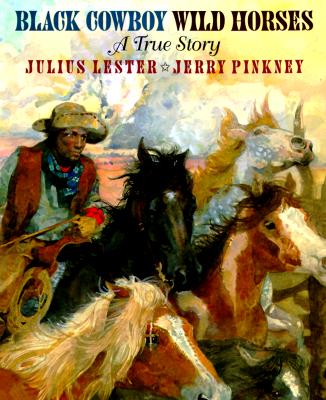 [Speaker Notes: Access Prior Knowledge (APK)-
Read the book again- provide a brief explanation of any words that may be new or unfamiliar to the students.]
intently
“he let the horse trot for a while, then slowed him and began peering intently at the ground...”
[Speaker Notes: New Information-
Contextualize the word- Find it in the text
“She took raisins, candies, and nuts and gave him two bright eyes, a laughing mouth, and a cowboy vest with fringe.”
Say the word together]
intently
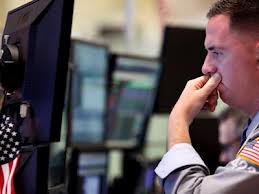 Having  the mind fixed on something
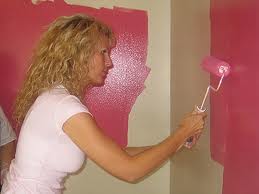 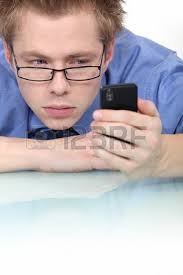 [Speaker Notes: Give student friendly definition
Use the word in other contexts]
Thumbs up, Thumbs down
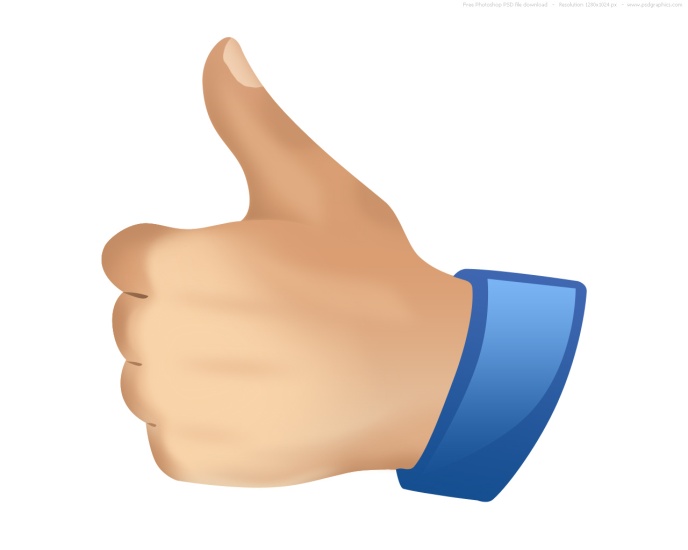 Concentrating for a test

Fancy curtains

Playing a video game

Reading a  book
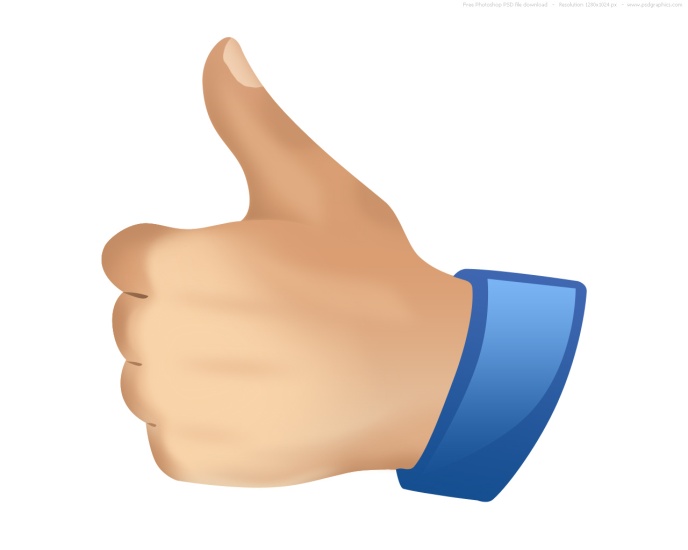 [Speaker Notes: Engage the students with the word
Thumbs up if this item might have fringe. Thumbs down if not likely.]
remorse
“Then the rain came as hard and stinging as remorse. “
[Speaker Notes: Contextualize the word- Find it in the text
… “until he met some hungry cowboys riding the range. The cowboys yelled, ‘Stampede!’ They wanted gingerbread too. “
Say the word together]
remorse
Being very sorry
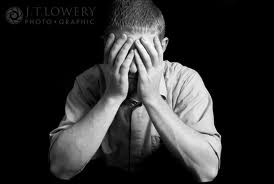 (Click on the picture to see a stampede)
[Speaker Notes: Give student friendly definition
Use the word in other contexts]
Which pictures show  remorse?
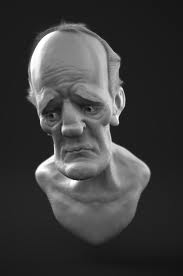 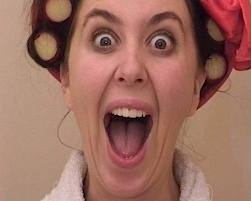 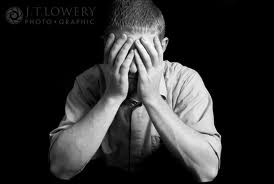 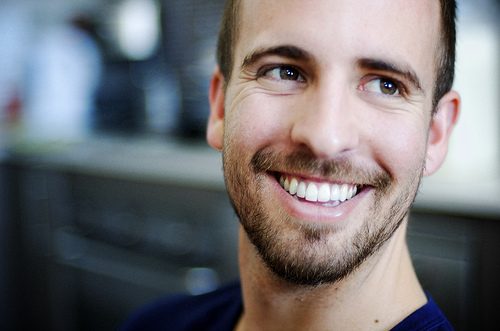 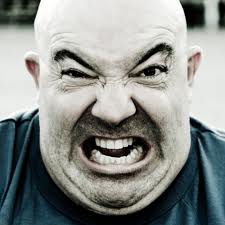 [Speaker Notes: Engage the students with the word]
aimlessly
“The mustangs milled aimlessly.”
[Speaker Notes: Contextualize the word- Find it in the text
“He turned down a canyon and raced away as fast as his boots could carry him.”
Say the word together]
aimlessly
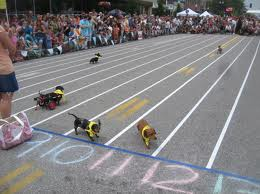 Not having a goal or a purpose
[Speaker Notes: Give student friendly definition
Use the word in other contexts]
Turn and tell your shoulder partner what you could do aimlessly.
[Speaker Notes: Engage the students with the word]
Who can use all 3 words in a sentence?
intently
remorse
aimlessly
[Speaker Notes: Read all three words and see if you can use them in one sentence.]
Draw a picture or write a sentence to show you know what these words mean.
intently
remorse
aimlessly
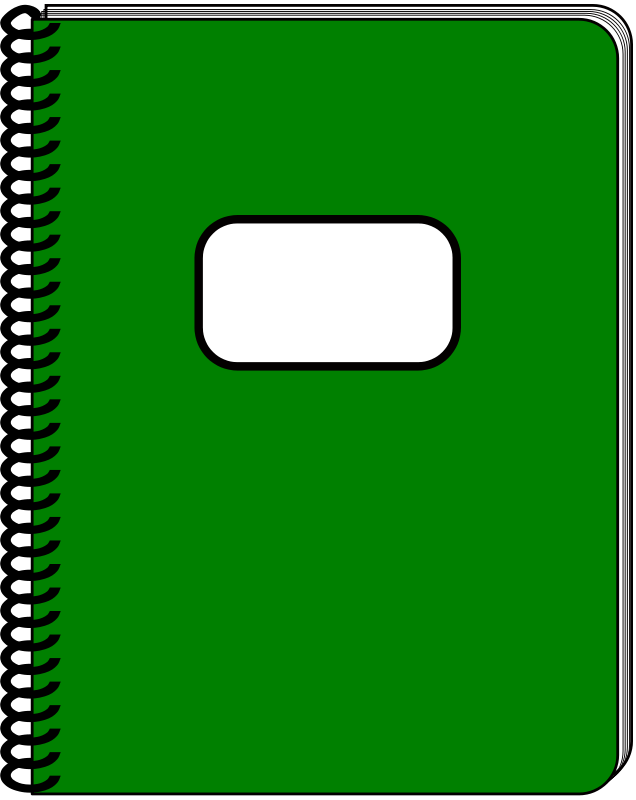 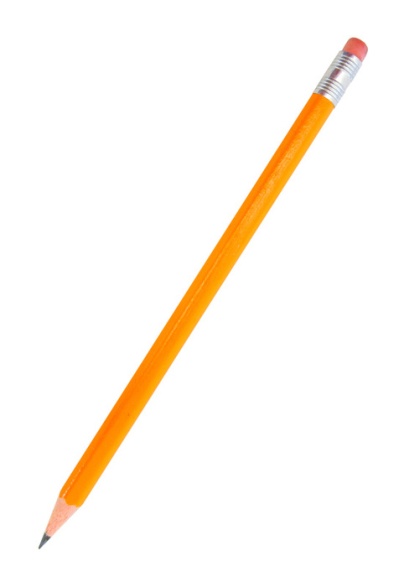 [Speaker Notes: Application-
Students need an opportunity to use the words they just learned from the text.]
I can determine the meaning of unknown words.
[Speaker Notes: Goal- 
Revisit the Goal]
Day 2
I can determine the meaning of unknown words.
[Speaker Notes: Goal- Students need to engage with the goal-  read it, repeat it, write it, etc.]
Tell your partner about a new word you learned yesterday.
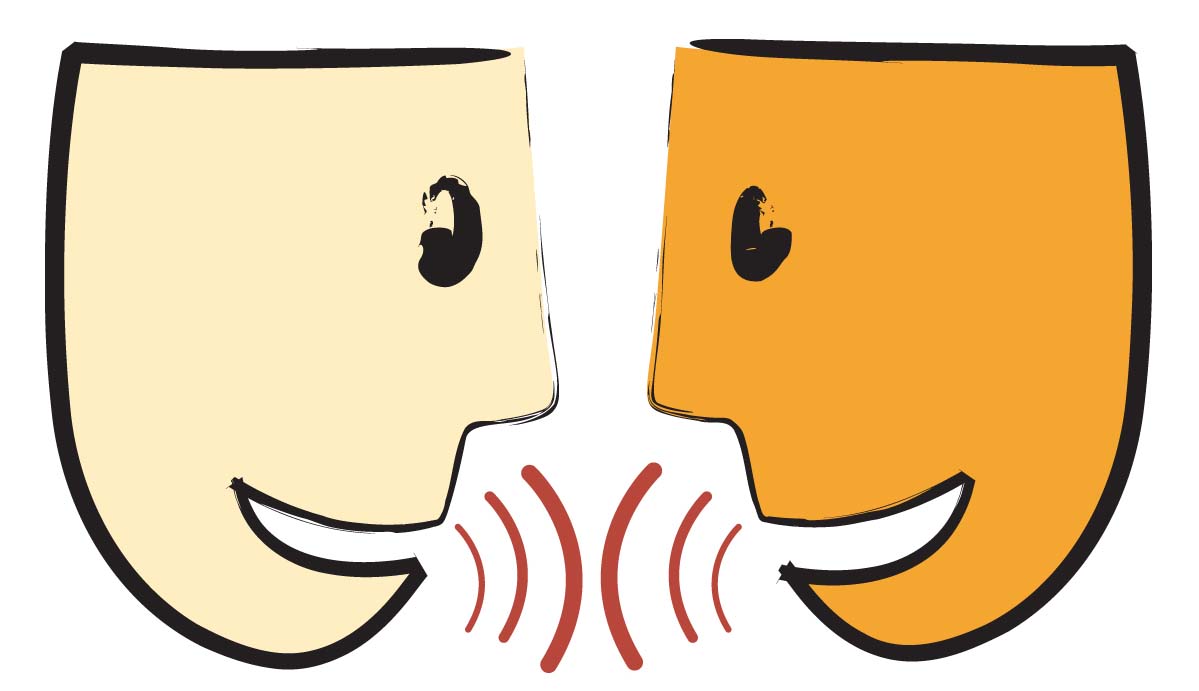 [Speaker Notes: Access Prior Knowledge- (APK)
Turn and Talk
Review 3 words and definitions]
Word Association
Which word goes with feeling sorry?

Which word goes with not having a goal?

Which word goes with having your mind set on something?
aimlessly

remorse 

intently
[Speaker Notes: Application
Word Association 
Have students explain their thinking]
I can determine the meaning of unknown words.
[Speaker Notes: Goal- Students need to engage with the goal-  read it, repeat it, write it, etc.]
Day 3
I can determine the meaning of unknown words.
[Speaker Notes: Goal- Students need to engage with the goal-  read it, repeat it, write it, etc.]
Tell your partner what remorse feels like.
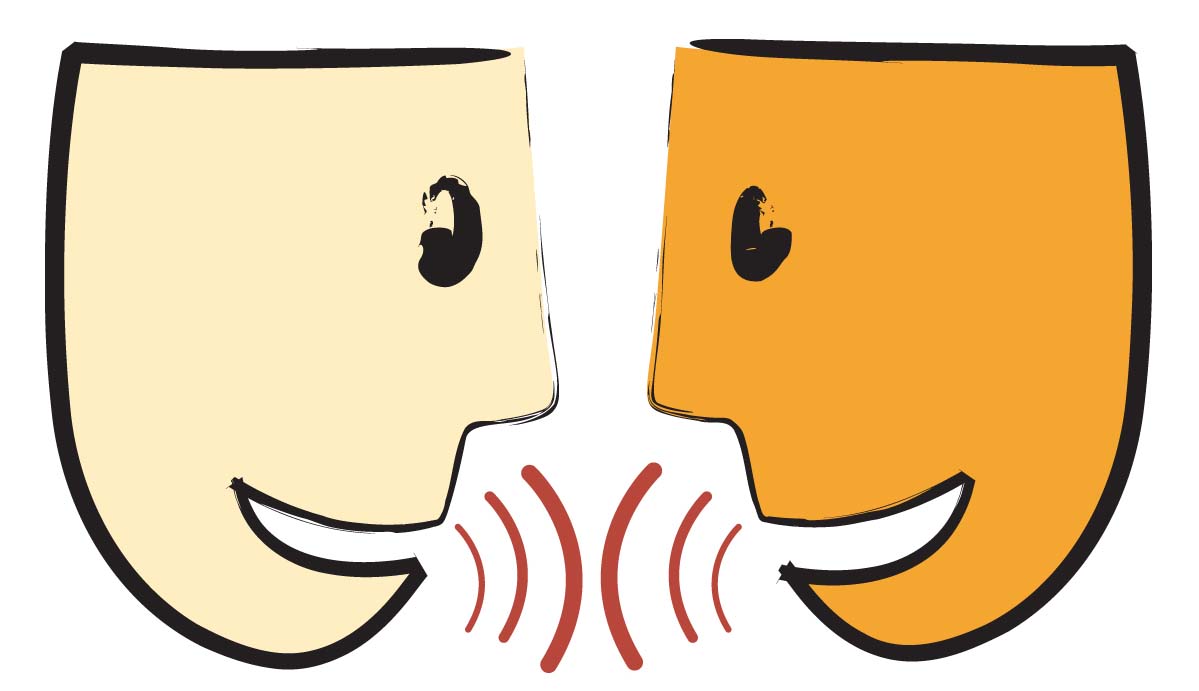 [Speaker Notes: Access Prior Knowledge- (APK)
Turn and Talk
Review 3 words and definitions]
Describe a time when…
you did something aimlessly

 you did something intently

 you felt remorse
I can determine the meaning of unknown words.
[Speaker Notes: Goal- Students need to engage with the goal-  read it, repeat it, write it, etc.]
Day 4
I can determine the meaning of unknown words.
[Speaker Notes: Goal- Students need to engage with the goal-  read it, repeat it, write it, etc.]
Tell your partner what all of these pictures have in common.
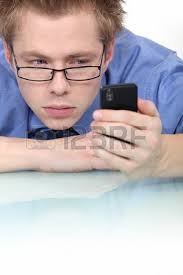 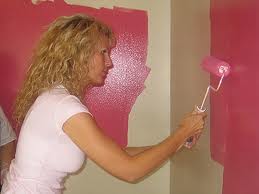 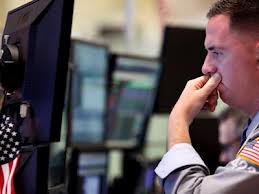 [Speaker Notes: Access Prior Knowledge- (APK)
Turn and Talk
Review 3 words and definitions]
Tell your partner what all of these pictures have in common
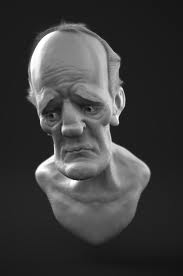 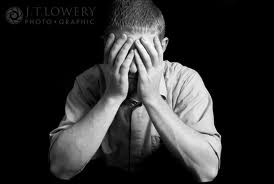 Tell your partner what all of these pictures have in common
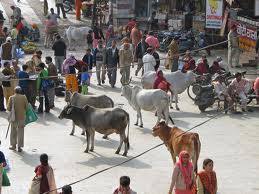 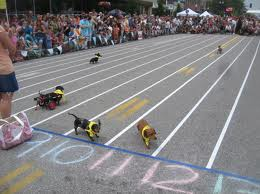 I can determine the meaning of unknown words.
[Speaker Notes: Goal- Students need to engage with the goal-  read it, repeat it, write it, etc.]